Dial in (Main): (404) 397-1596
Attendee Access Code: 199-755-3537
Slides available on SharePoint:  
See link in Q&A Box
VA Central IRB CSP NSCs, PMs, and NODES ManagersDon E. Workman, Ph.D., VA IRB Network DirectorChristie O’Brien, VA Central IRB ManagerJeff Newcomb, BS, ACRP-PM, CCRC, National Study CoordinatorAngela Foster, VAIRRS Program ManagerMarch 31, 2021 ∙ April 8, 2021
Topics
Bottom Line Up Front
CIRB Process Changes
IRBNet Terms
Accessing IRBNet and Enrolling
CIRB Project Shells (PI and LSI)
Granting Access to a Project
Multi-site Sharing
IRBNet Demonstration
Complete a project shell
Create New Project
Multi-site Sharing
2
BLUF
Who should register for an IRBNet account?
All PIs, LSIs, and study team members must register for an IRBNet account at gov.irbnet.org
Anyone who will need to collaborate on the submission
Any study team member that needs to track training
Anyone who needs insight into the project (does not include oversight committees)
IRBNet supports the collaboration of Central Teams
CIRB will automatically transfer ownership of the project to PI or LSI only
The PI or LSI is the owner of the project and is responsible for granting access to the study team
Once you are granted access to the project, you will have access to all packages for that project
PI, LSI, or designee must ‘share’ the project with the individual who requires access
Once shared, you may access the Project History, review details, and board actions
3
CIRB Process Changes
COI
CIRB is no longer reviewing the OGC 450 Alt-VA.  
Do not submit the Form OGE 450 Alt-VA.  Include the COI determination with submission.
The VA Central IRB Form 102 is under modification to add statement regarding COI review
If your facility does not have a COI Committee or COI Administrator, you should use the same mechanism that is used for studies not under the oversight of the CIRB.
Submission workflow
New project submissions must be submitted to your local research administration for active VAIRRS sites
Initial submissions may be submitted directly to the CIRB for sites not active in VAIRRS
All subsequent submissions (CR, Amendments, Reportable Events) may be submitted directly to the CIRB
SharePoint
The CIRB SharePoint portal no longer accepts new projects 
SharePoint will remain for meeting minutes and as a reference/document storage until study documents are transferred to IRBNet
4
CIRB Process Changes
Forms
The CIRB Form 108 (PI Initial submission) and Form 104 (LSI Initial submission) have been incorporated into the IRB Information Worksheet
All other CIRB forms are available in the VA CIRB Forms library
Package Signatures
All packages must be signed using ‘Sign this Package’ by the PI/LSI or designee before submission
‘Designee Signature Mode’ should be used if signing on behalf of the PI/LSI
Continuing Review
Central Teams may still coordinate CR submissions
The PI and each LSI site are required to submit a CR package using the converted CIRB project shell with the unique IRBNet ID assigned to that site
Each site will complete and submit the VA Central Form 115B using the project shell for that site
15-Day Waiting Period
CIRB no longer requires the 15-day waiting period for submissions in IRBNet.
5
IRBNet Terms
Share – Sharing is the action of granting access to a project.  
The PI/LSI or designee with full access can share the project with any IRBNet user account
The PI or designee with full access can ‘Multi-Site’ share the project with local sites
The PI/LSI or designee can ‘Transfer ownership’ of the project to any IRBNet user account
Wizard/Smart-Form – primary data collection tool.  
Project Cover Sheet and IRB Information Sheet wizards
All PI/LSIs should complete the wizards at the next study event or when the project shell is completed by the study team.
Project – Each site in a multi-site study, or a single-site study, is represented by a unique project in IRBNet.
Multi-site projects are linked
PI Site = Lead Site, Local Site = Non-lead Site
The Lead Site and Non-lead Sites are granted access to the other ‘projects’ in a multi-site study
Package – Each Project can have a series of packages  
Packages represent a submission (initial review, CR, Amendment, Reportable Event)
Workspace - Each Board at an Institution has a logical ‘workspace’ to manage submissions and conduct reviews
6
Project vs Package
Access is granted at the Project level
Unique 
Identifier
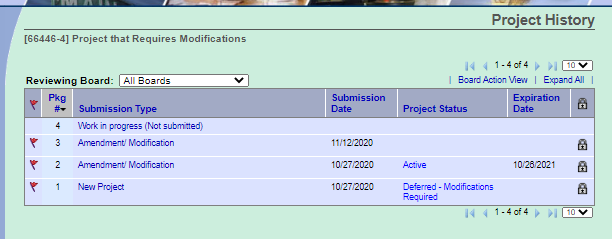 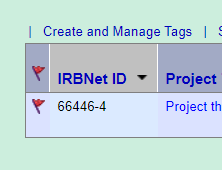 Subsequent
Packages
7
Project vs Package – Multi-site
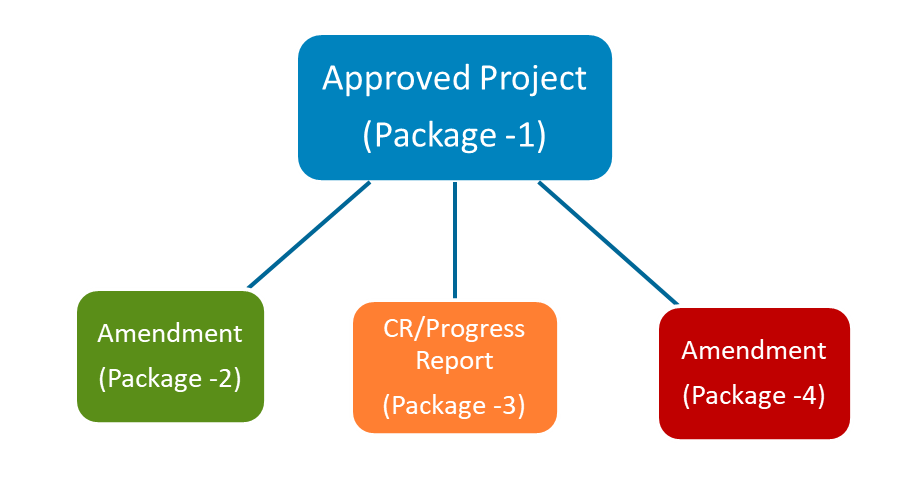 PI (Lead Site)
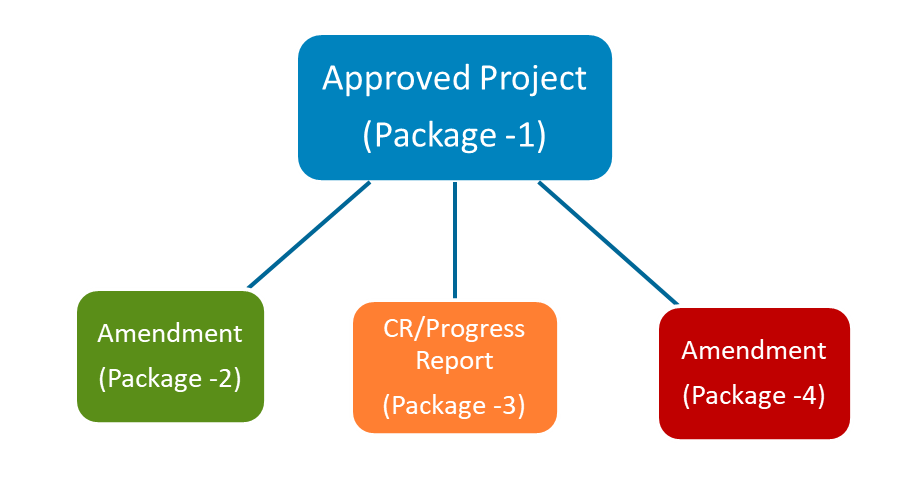 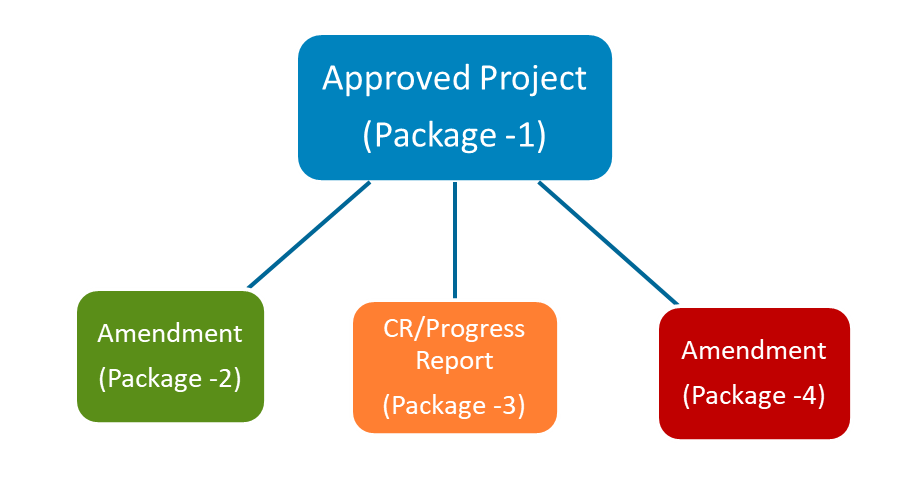 8
Site B (Non-lead Site)
Site C (Non-lead Site)
Site A (Non-lead Site)
Accessing IRBNet
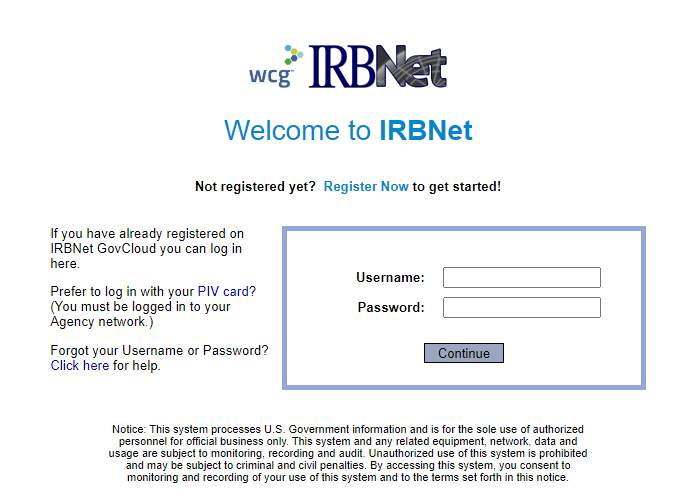 Website address:
 gov.irbnet.org
VA’s instance of IRBNet 
NOT NRN Network’s instance
PIV Login
Accessible from outside the VA network
9
Enrolling in IRBNet
All VA facilities are listed under Research Institutions
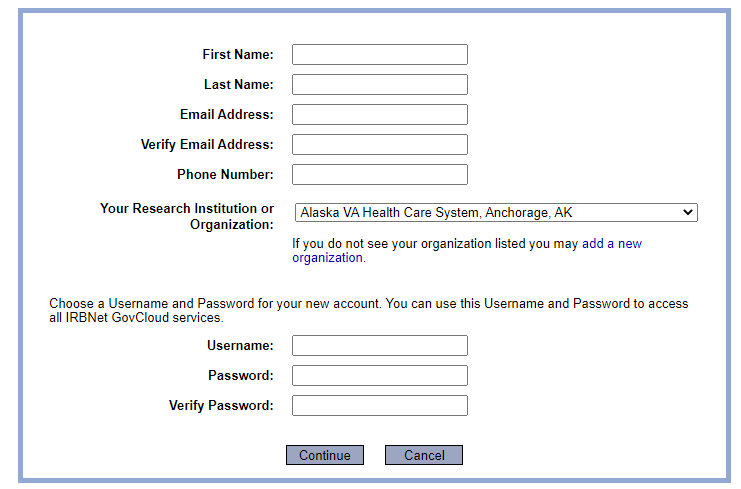 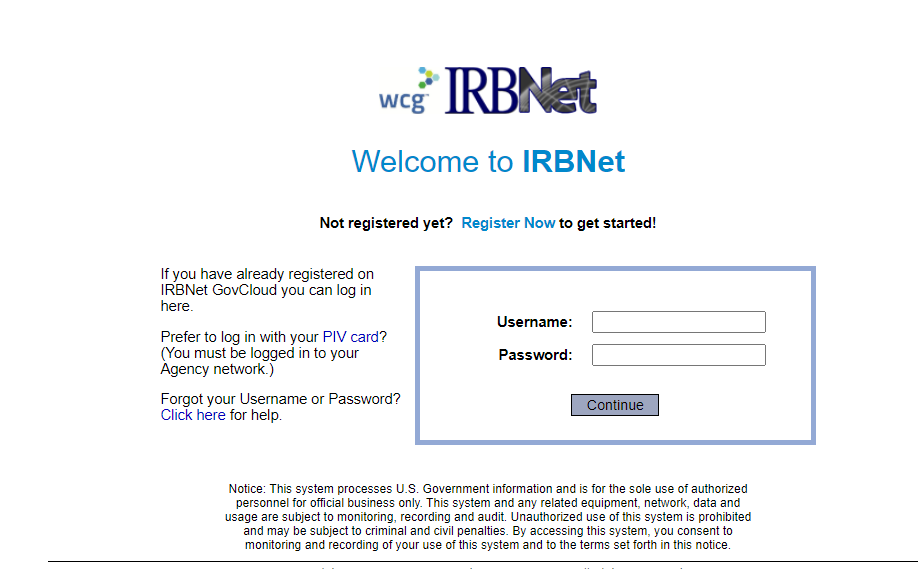 10
CIRB Project Shells
Project Shells are projects with no review history or study documents
CIRB converted the latest CIRB board action for active studies into project shells
The PI and each approved LSI will have a converted project shell
We attempted to assign ownership to the PI/LSI
Notify CIRB if the PI/LSI is registered and cannot access their project shell under ‘My Project’
CIRB will transfer ownership to PI/LSI
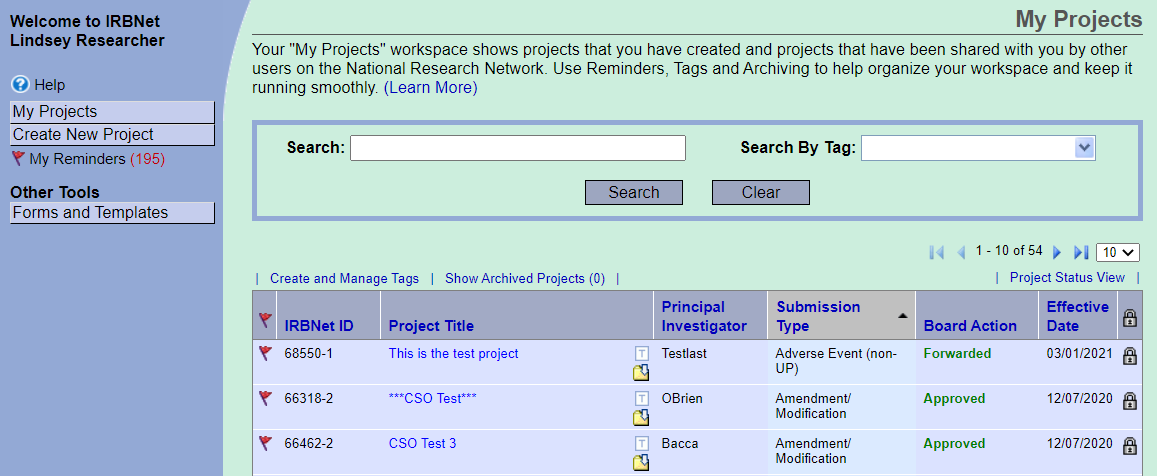 11
CIRB Project Shells – Multi-site Projects
Multi-site projects are linked in IRBNet

View all sites in ‘Project Overview’
Open project by clicking Project Title link
Scroll to bottom of Project Overview page

Select the Details link to view the Lead Site or Non-lead site project details
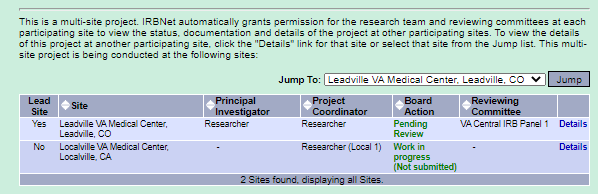 12
CIRB Project Shells - Reconciliation
Duplicate projects can be reconciled in IRBNet if the local version has completed reviews
13
Completing a Project Shell
Completing a project shell is the process of uploading study documents to an empty project shell
Option 1: CIRB will complete empty project shells over the next three months
Option 2: What happens if you need to submit a new package now?
‘Create a New Package’ using the converted project shell
Complete the Project Cover Sheet and IRB Information Sheet wizard
Include all approved study documents with submission
Option 3: The study team may choose to complete the project shell now, even if there is no action.
‘Create a New Package’ using the converted project shell
Complete the Project Cover Sheet and IRB Information Sheet wizard
Include all approved study documents with submission
Submit package to CIRB
Submission Type = ‘Other’
Include note (ex. “Submitting completed project shell)
14
Granting Access to a Project
Step 1: Open the project by clicking the Project Title link
Step 2: Select the ‘Share this Project’ menu item
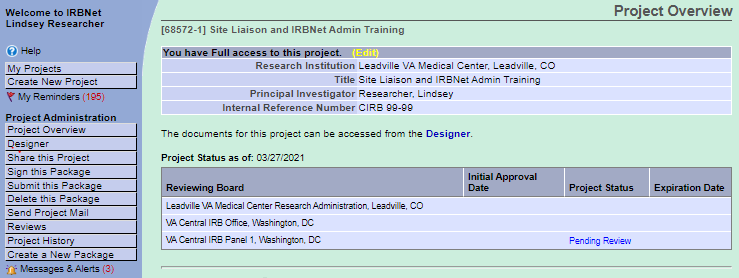 Step 2
15
Granting Access to a Project
Step 3: Select the ‘Share’ link





Step 4: Search for user’s research organization
Select Organization
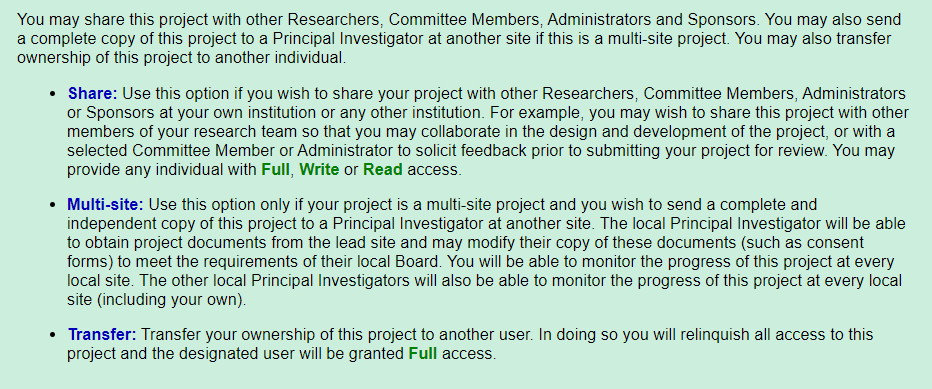 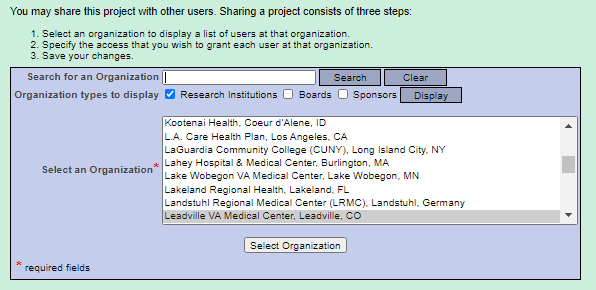 16
Granting Access to a Project
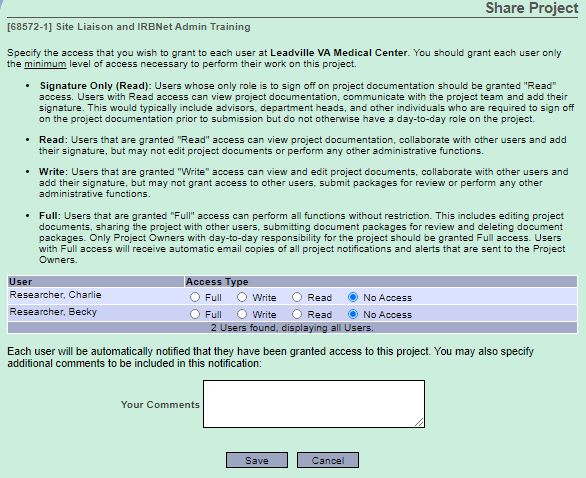 Step 5: Select user’s name 
and Access Type







Step 6: Select Save
17
Viewing who has Access to a Project
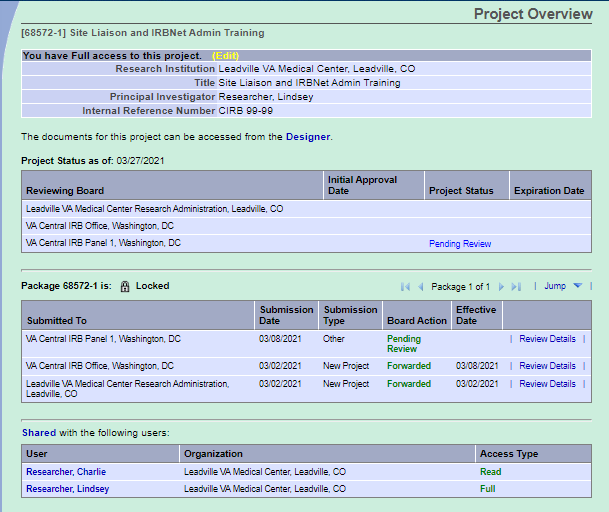 Step 1: Open Project
Step 2: Scroll to ‘Shared with the following users’ section on Project Overview page
18
Multi-site Sharing
The PI may add local sites to a project using the ‘Multi-Site’ sharing function
Does not apply to converted local site projects in a multi-site study

Step 1 – Open Lead Site (PI) project by clicking the Project Title link on the ‘My Projects’ page
Step 2 – Select Share this Project menu option
Step 3 – Select Multi-Site link
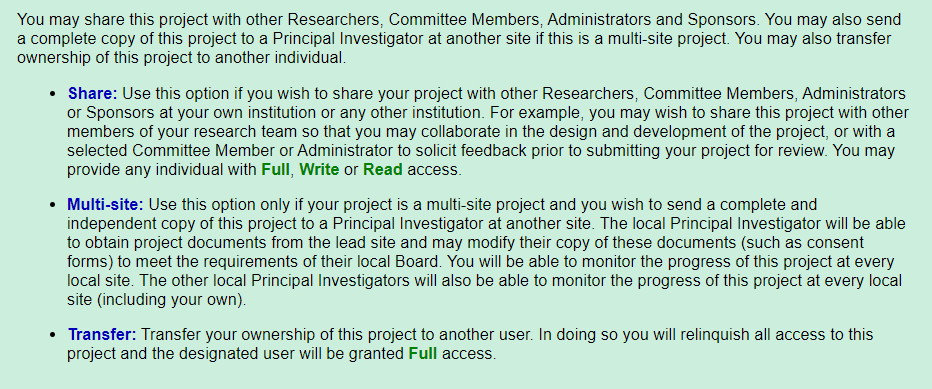 19
Multi-site Sharing
Step 4 – Enter the local site’s research organization and Select
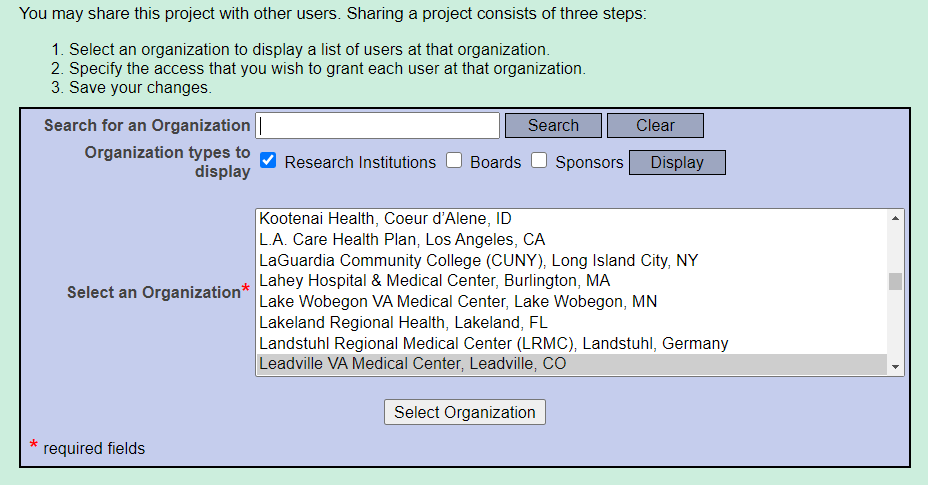 20
Multi-site Sharing
Step 5 – Select the LSI’s name and Save
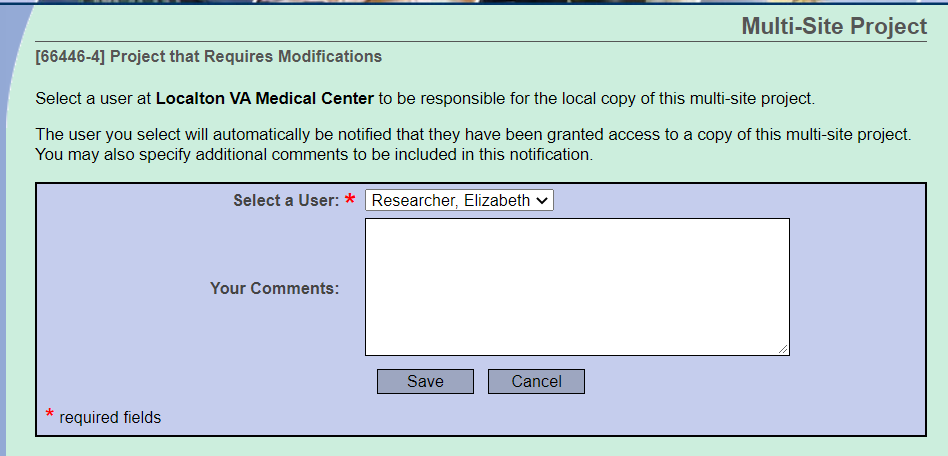 21
Multi-site Sharing
Step 6 – A new project is created for the LSI in their workspace
Step 7 – LSI or designee completes the new project, signs package, and submits to CIRB
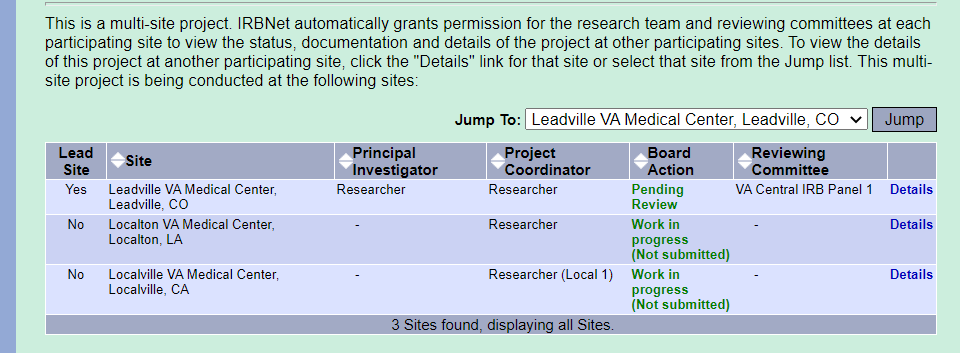 22
Multiple Packages
A package may be submitted to multiple boards for parallel review.
Once a new package is started (work in progress), a second new package cannot be created for the same project until the first package is submitted or deleted.
In this case, the Committee Administrator can create a ‘Special Events Package’ for the study team to complete and submit.
A project may have more than one package pending review (i.e. the researcher submits a CR that is pending review and then creates and submits a reportable event package)
Amendment
(Package -2)       Work in Progress
Approved Project
(Package -1)
CR
(Package -3) Work in Progress
23
IRBNet Demonstration
Complete a project shell
Create New Project
Multi-site Sharing
Organizing your workspace
24
Additional Guidance
All guidance documents will be posted in the Forms and Templates library
VAIRRS SharePoint Portal: https://dvagov.sharepoint.com/sites/VHAORPPE/VAIRRS
VAIRRS Website: https://www.research.va.gov/programs/orppe/vairrs/default.cfm
For questions regarding local submission procedures:
Contact your local research office
For questions related to CIRB processes:
Contact the IRB Manager
For questions related to the VAIRRS program:
Contact VAIRRS Team at VAIRRS@va.gov
For technical issues with IRBNet:
Contact IRBNet Support at govsupport@irbnet.org
25
Availability of Recording
A recording of this session and the associated handouts will be available on ORPP&E’s Education and Training website approximately one-week post-webinar
An archive of all ORPP&E-hosted webinars can be found here:  https://www.research.va.gov/programs/orppe/education/webinars/archives.cfm
Thank You for Attending!
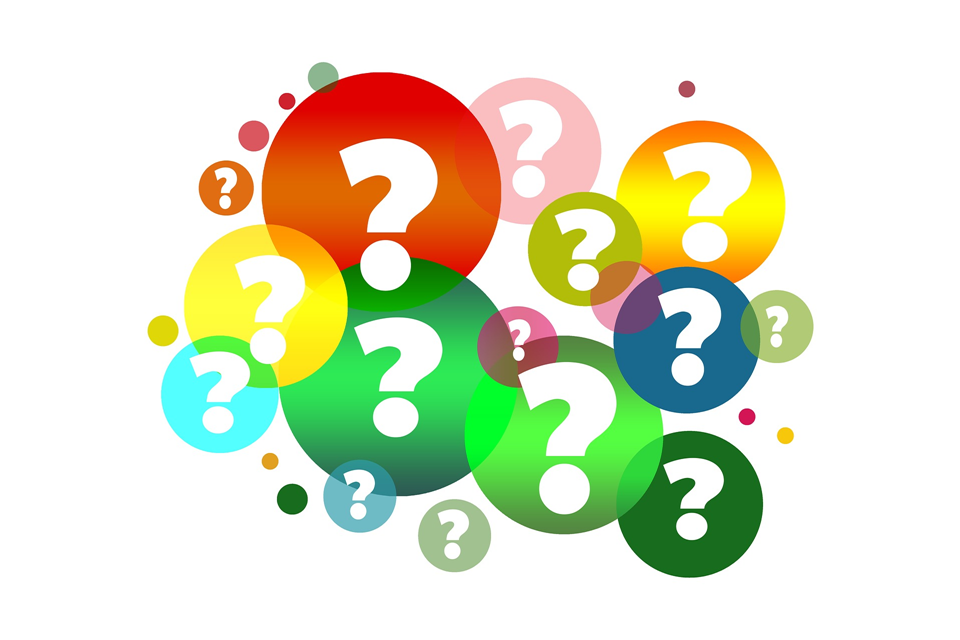 27